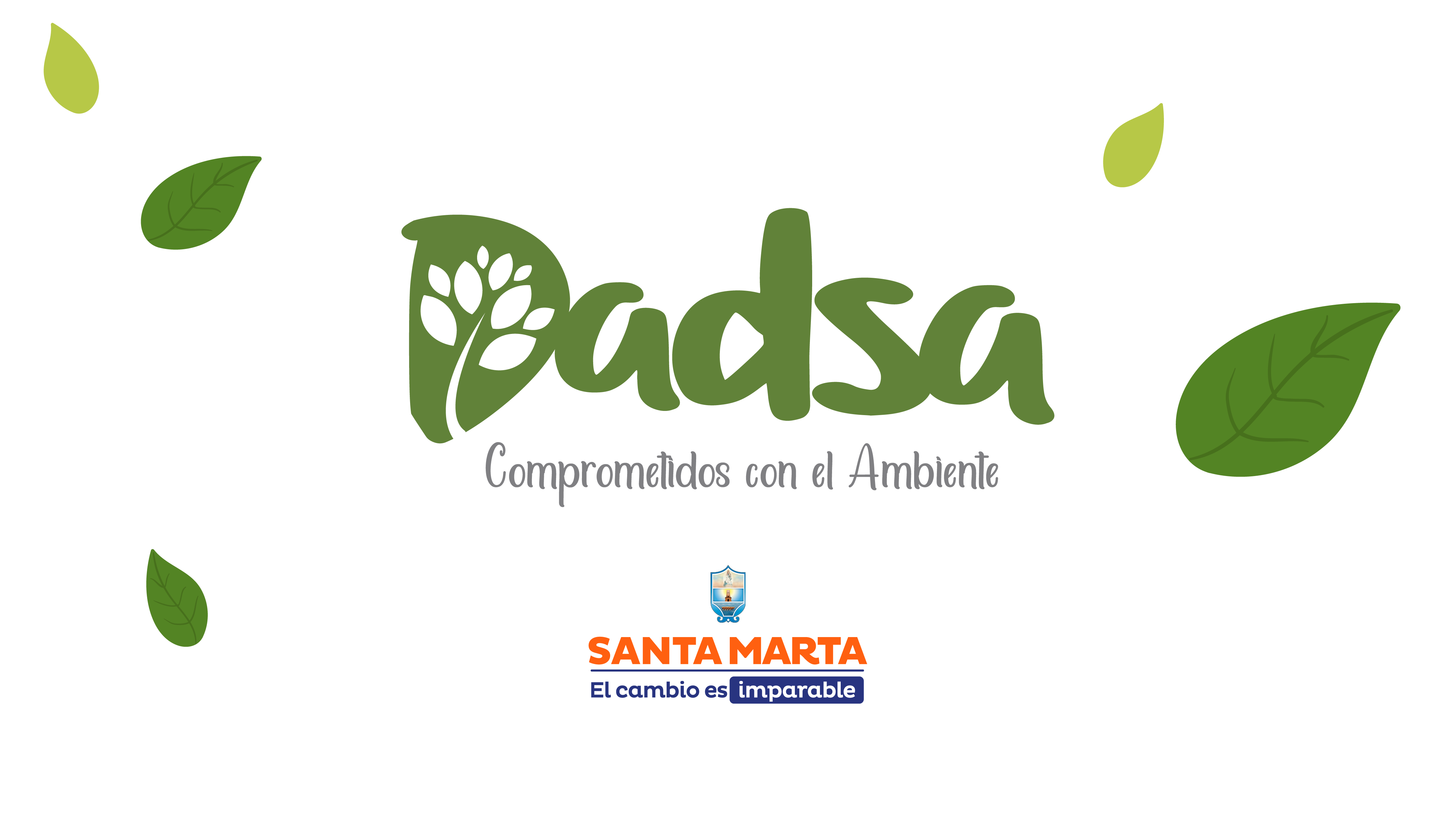 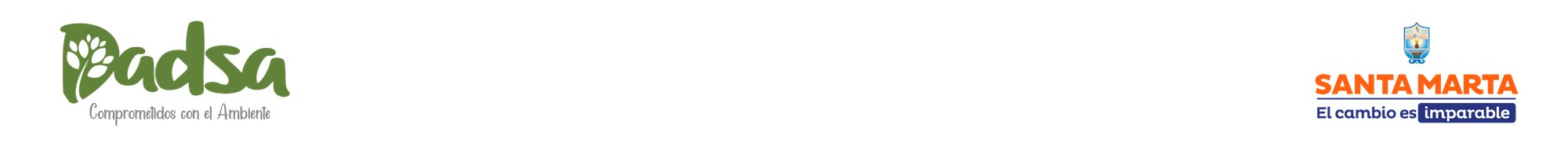 Cultura de Autocontrol
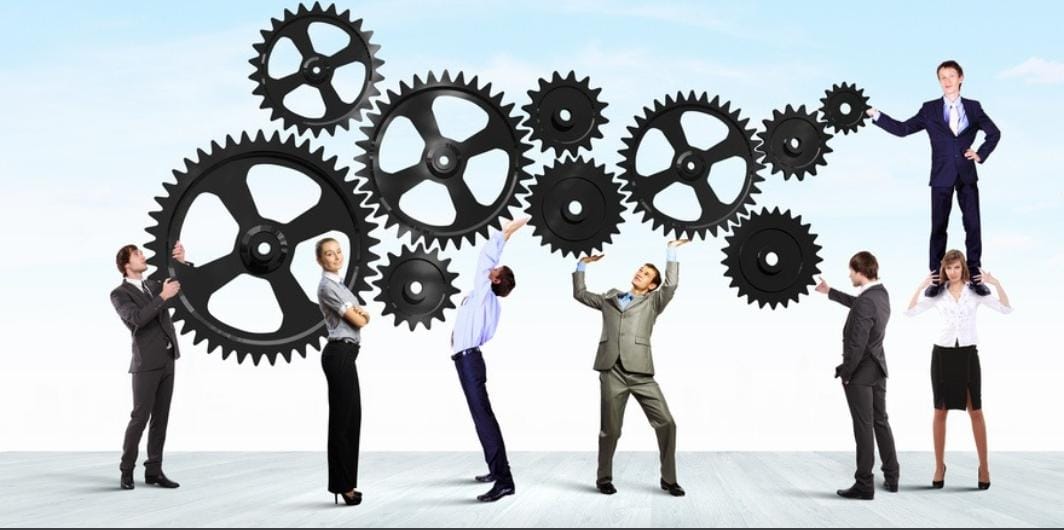 Oficina Control Interno
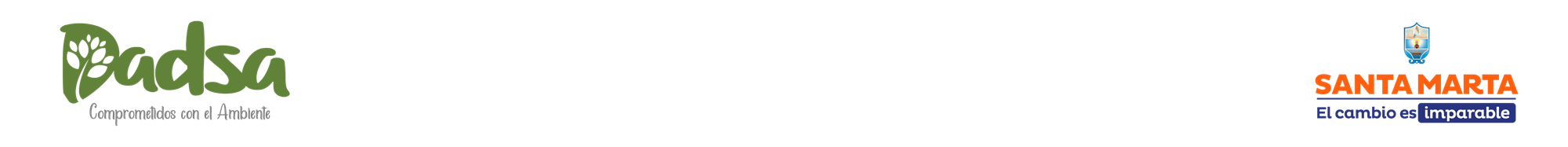 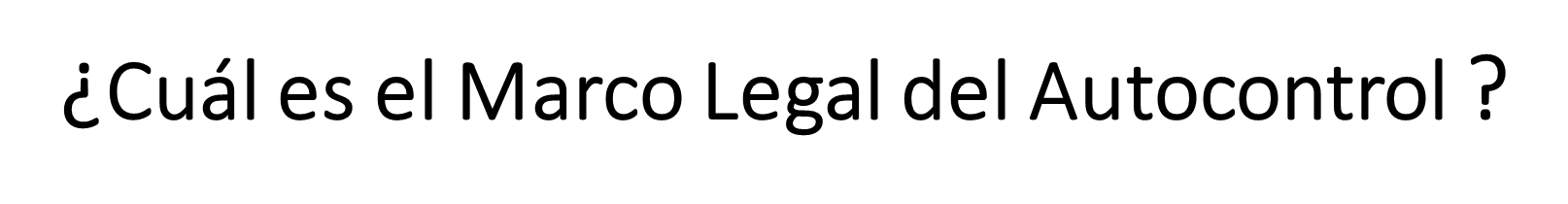 De acuerdo a la Ley 87 de Noviembre 29 de 1993, el Sistema de Control Interno está integrado por el esquema de organización y el conjunto de los planes, métodos, principios, normas, procedimientos y mecanismos de verificación y evaluación adoptados por una entidad, con el fin de procurar que todas las actividades, operaciones y actuaciones, así como la administración de recursos, se realicen de acuerdo con las normas constitucionales y legales dentro de las políticas trazadas por la Dirección y en atención de las metas u objetivos propuestos.
Rol Oficina de Control Interno
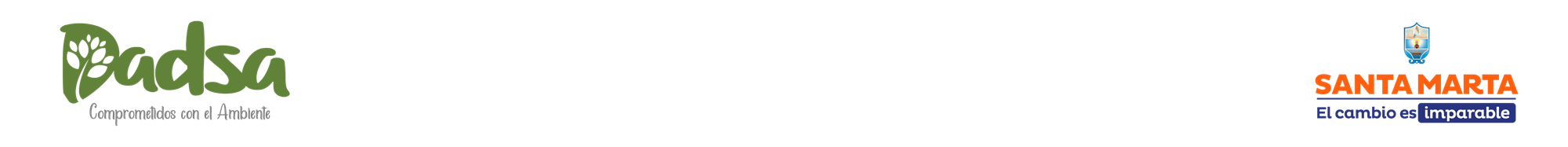 ¿QUÉ ES AUTOCONTROL?
Se define como la capacidad que deben desarrollar todos y cada uno de los servidores públicos de la entidad, para considerar el control como innato y exclusivo a sus responsabilidades, decisiones y tareas.
 El autocontrol es la competencia, el compromiso, y la responsabilidad que tenemos en la realización del trabajo.
¿ CÓMO EJERCITARSE EN EL AUTOCONTROL?
Una actitud que nos permite desarrollar las funciones de manera correcta, con positivismo, compromiso y responsabilidad.
 Una conducta personal de vigilancia sobre el trabajo para evaluarlo, detectar desviaciones y efectuar correctivos y mejoras.
 Una disciplina individual que guía, regula y dirige el comportamiento en la búsqueda de un beneficio personal y organizacional.
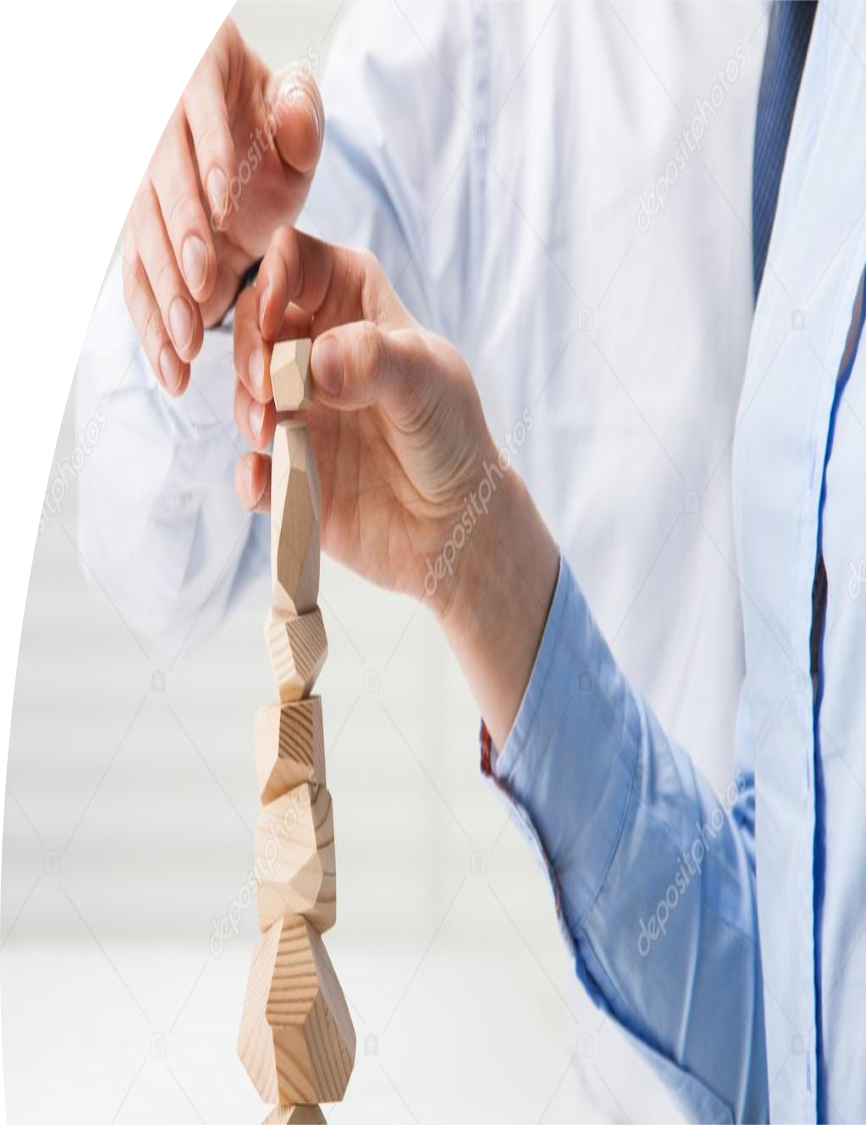 REGLAS BÁSICAS PARA PRACTICAR EL AUTOCONTROL
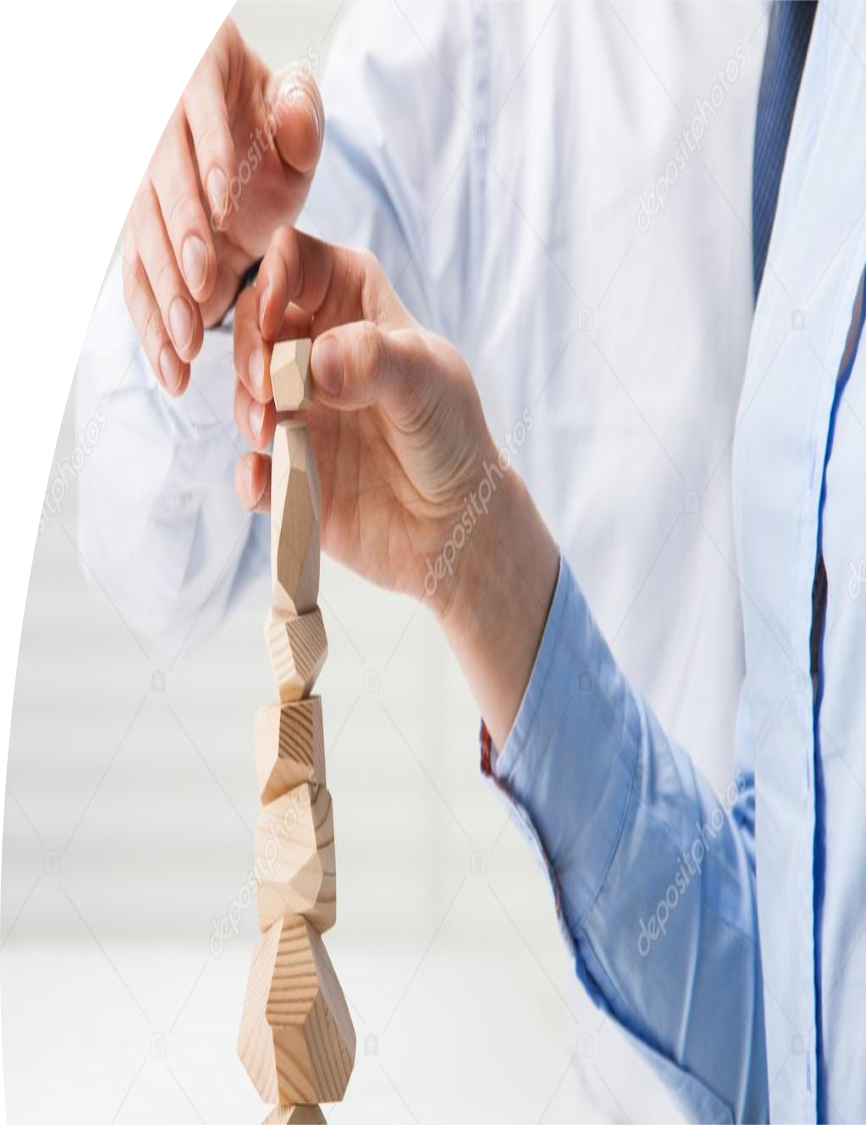 REGLAS BÁSICAS PARA PRACTICAR EL AUTOCONTROL
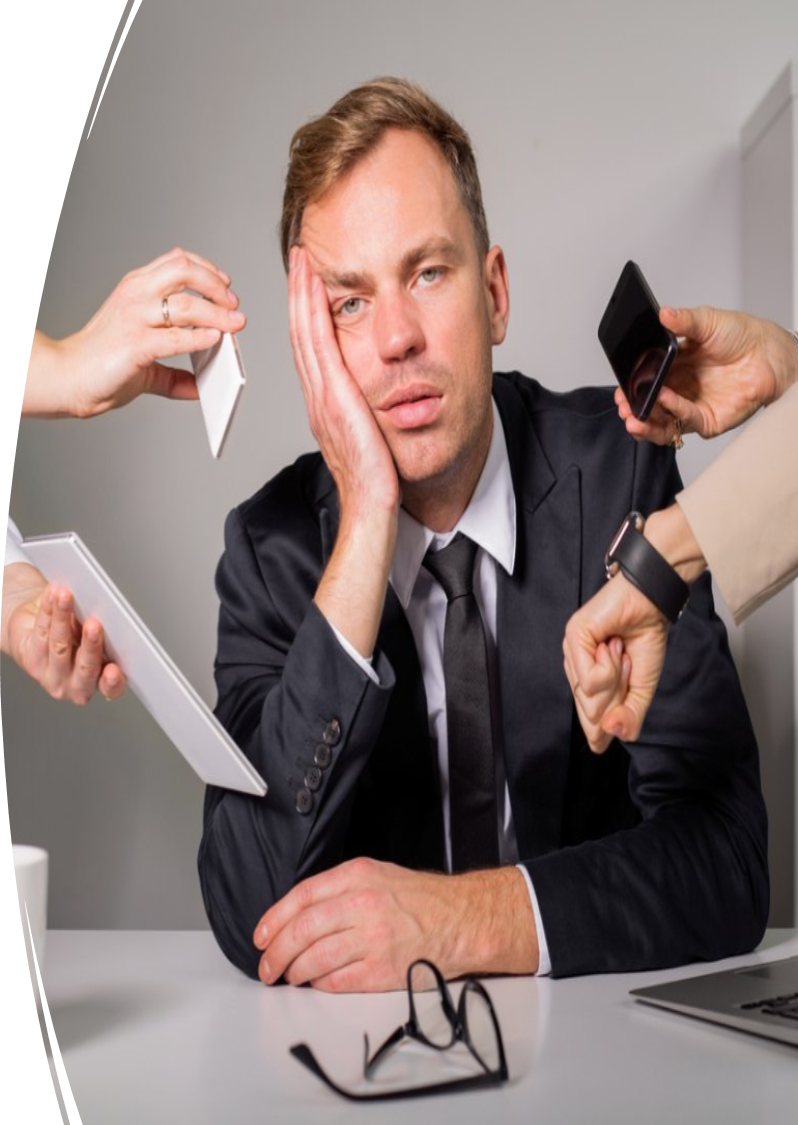 FACTORES NEGATIVOS Y DESALENTADORES DURANTE EL APRENDIZAJE DE AUTOCONTROL
Pereza, agresividad, intolerancia, arrogancia, soberbia, desigualdad, menosprecio, ansiedad, depresión, miedo, indiferencia, resistencia, falta de diligencia y compromiso.
 Desconocimiento, incompetencia, desorden, ausencia de directrices y metas, deshonestidad, incumplimientos normativos, arbitrariedades, falta de objetividad y claridad en las órdenes.
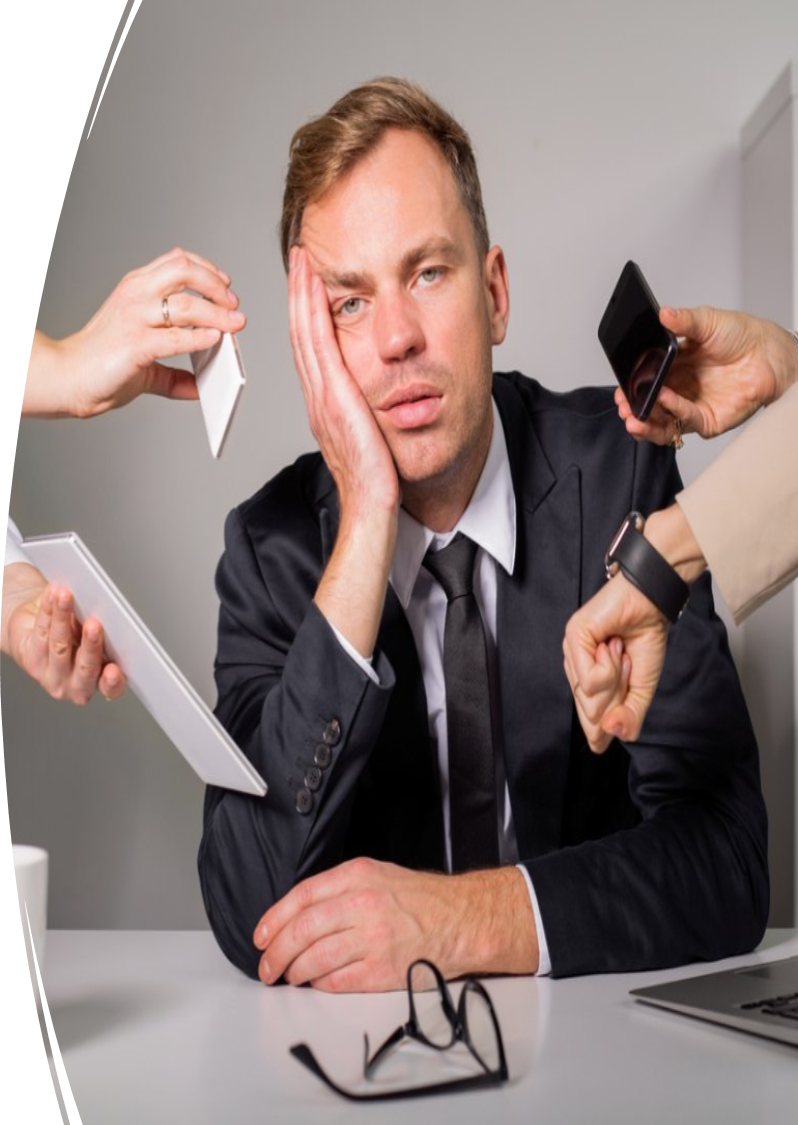 FACTORES NEGATIVOS Y DESALENTADORES DURANTE EL APRENDIZAJE DE AUTOCONTROL
Oposición injustificada, pensar mal de las personas, reaccionar a cualquier cosa que se nos dice, responder impulsivamente, culpar a los demás de lo que ocurre, justificación de errores
El entrenamiento y la práctica del autocontrol exigen trabajo, decisión y disposición, pero genera grandes prerrogativas en todas las esferas del ser humano. A través del mismo se logra:
El entrenamiento y la práctica del autocontrol exigen trabajo, decisión y disposición, pero genera grandes prerrogativas en todas las esferas del ser humano. A través del mismo se logra:
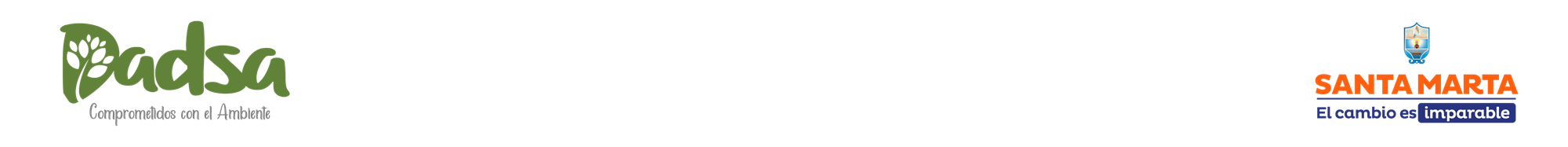 MUCHAS GRACIAS!!!